Развитие артикуляционного аппарата неговорящих детей с помощью дидактических пособий
Учитель – логопед МБДОУ "Детский сад №149 компенсирующего вида"
Идрисова Алина Рустэмовна
Особенности дизонтогенеза  речи неговорящих детей:
стойкое и длительное по времени отсутствие речевого подражания
 инертность в овладении новыми для него словами
отсутствие фразовой речи 
отсутствие навыков связного высказывания
использование звукокомплексов, звукоподражания, обрывки лепетных слов
Алалия
Дзартрия
Афазия
ЗПР
ОНР
Неговорящие дети
Нарушения интеллекта
Нарушения слуха
Ранний детский аутизм
Коррекционно – логопедическая работа
Развитие понимания речи окружающих;
Стимуляция потребности в вербальных высказываниях;
Формирование лексико – грамматических средств речи и диалогической формы общения;
Развитие фонетико-фонематической стороны речи;
Формирование речи во взаимосвязи с развитием ощущений, восприятия, внимания, памяти, мышления, воображения, эмоционально – волевой сферы детей;
Развитие артикуляционной, мелкой и общей моторики.
«Веселый Мишуня»
Цель: развитие моторных навыков артикуляционного аппарата.
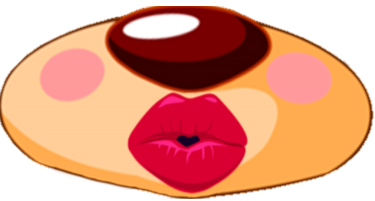 «Трубочка»
«Качели»
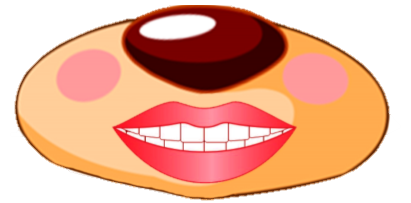 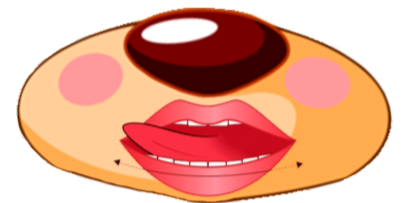 «Часики»
«Заборчик»
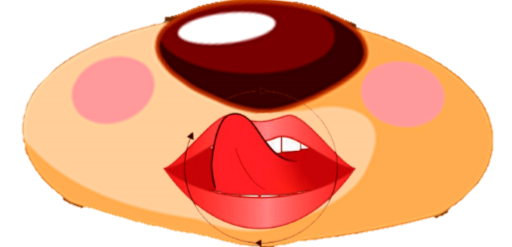 «Вкусное варенье»
Выводы
Упражнения имеют зрительную поддержку 
 Повышается уровень выполнения упражнения
Задания даются в игровой форме, за счет чего ребенок с удовольствием выполняет артикуляционные упражнения
Можно использовать с говорящими детьми для понимания эмоциональных состояний окружающих.
Спасибо за внимание!